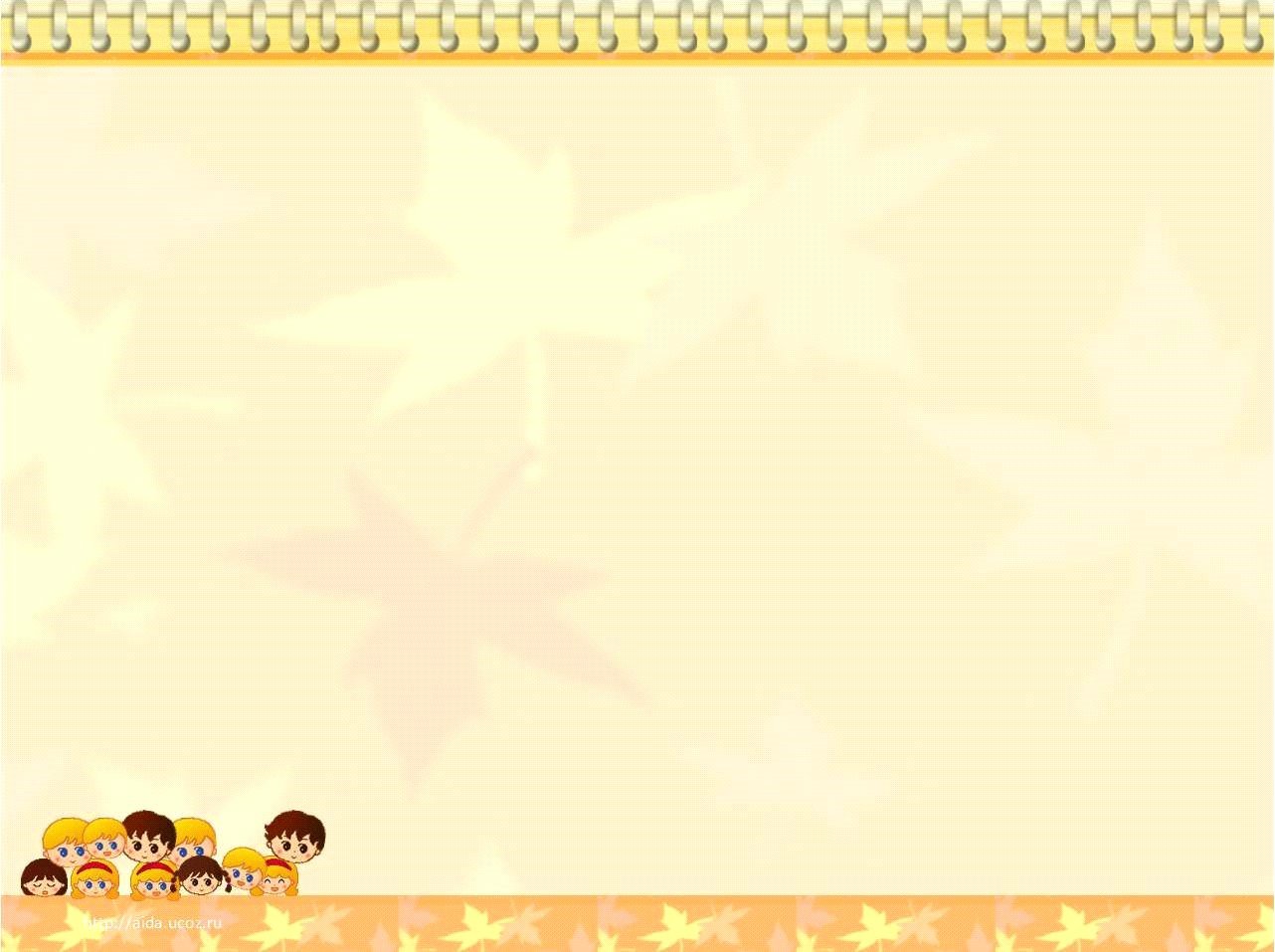 ГУ ЯО «Переславль-Залесский
Санаторный детский дом»
ПРОГРАММА ПО
ТРУДОВОМУ ВОСПИТАНИЮ
«ДОМ, 
В КОТОРОМ Я ЖИВУ»
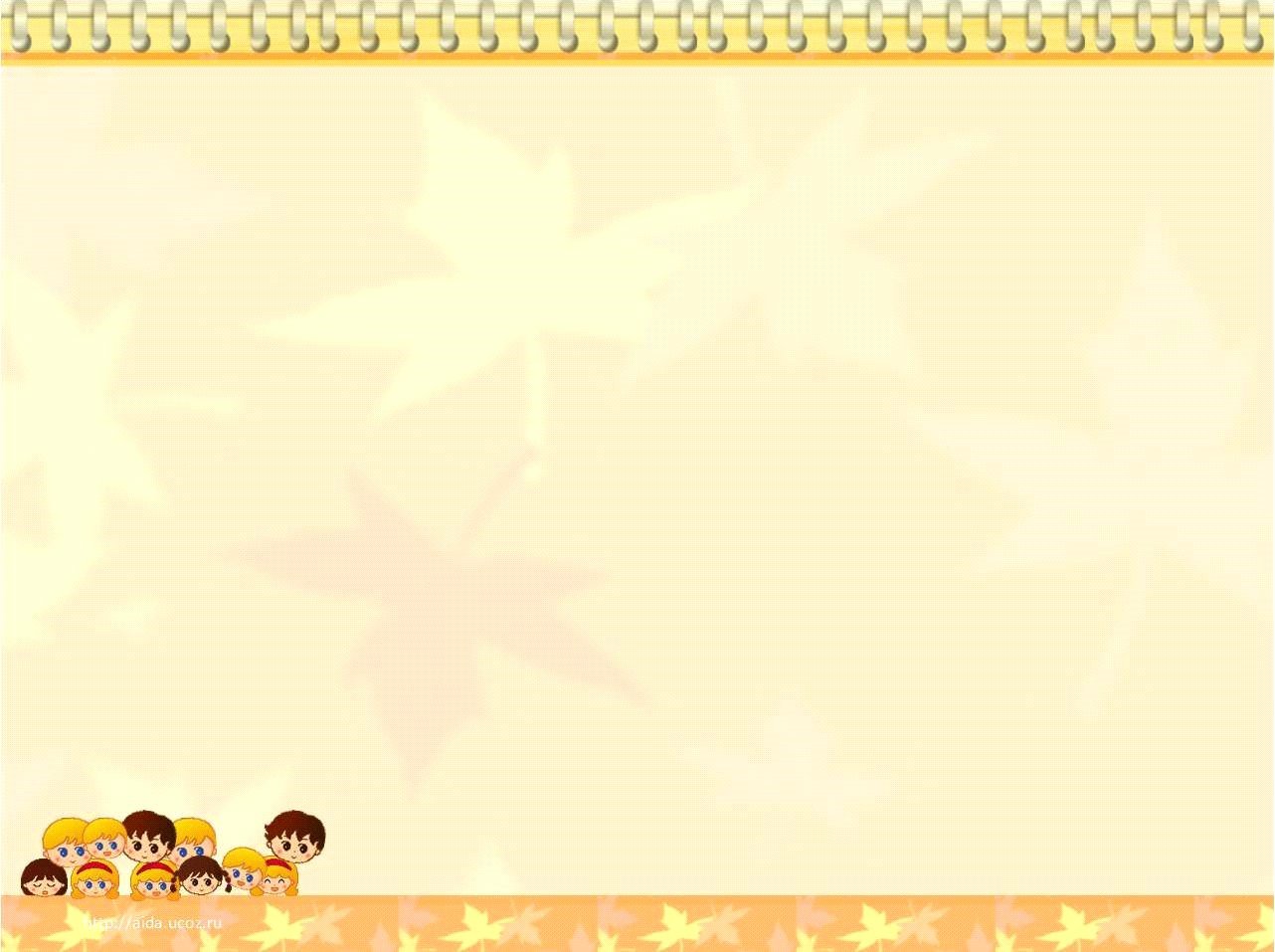 «Нет и быть не может 
воспитания вне труда и без труда»

В.А.Сухомлинский
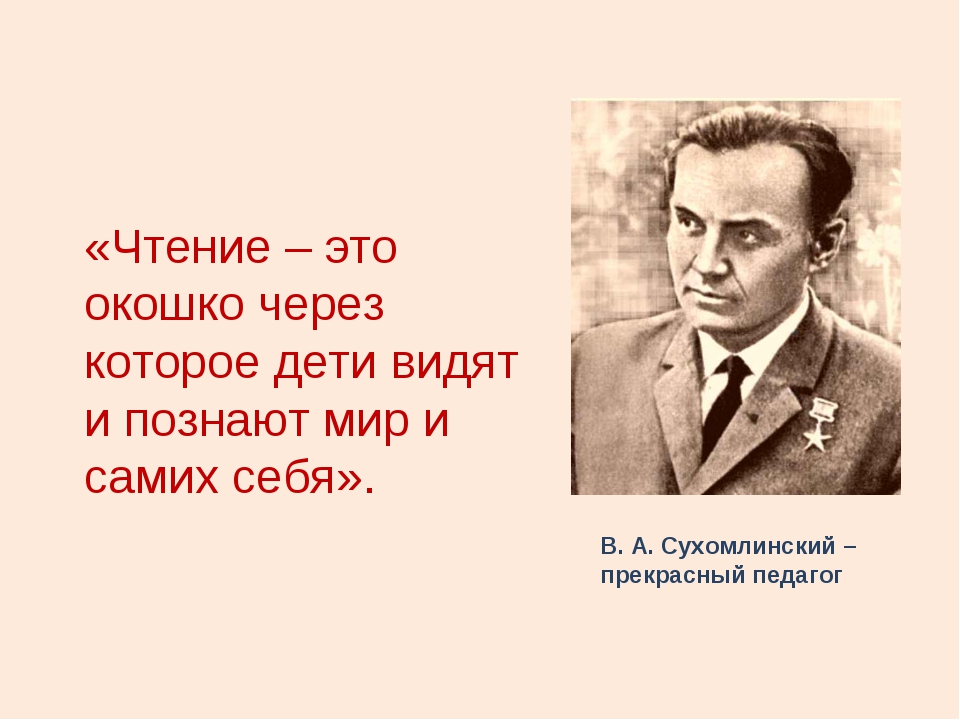 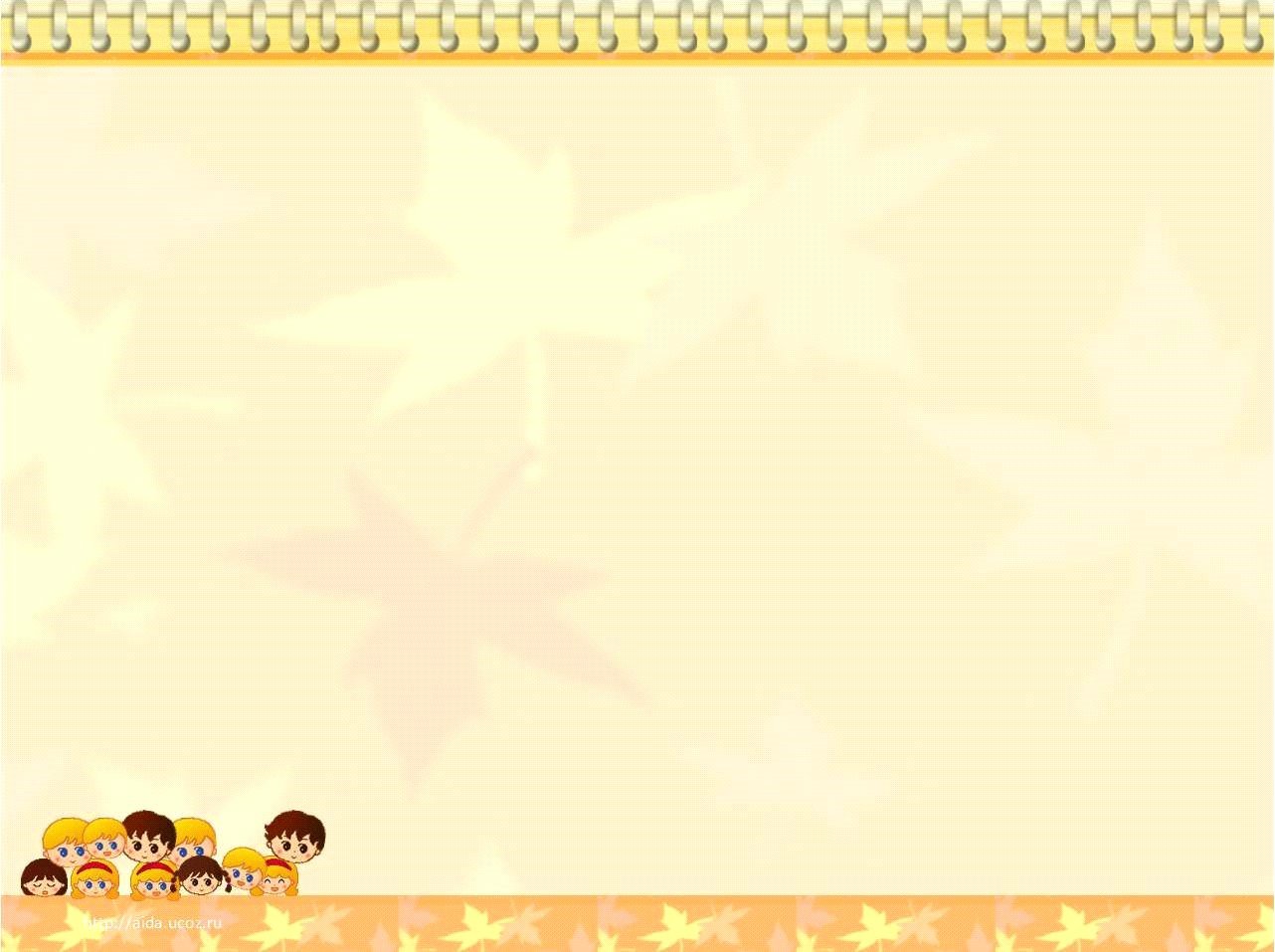 Анализ уровня трудовой подготовки воспитанников группы «Солнышко»
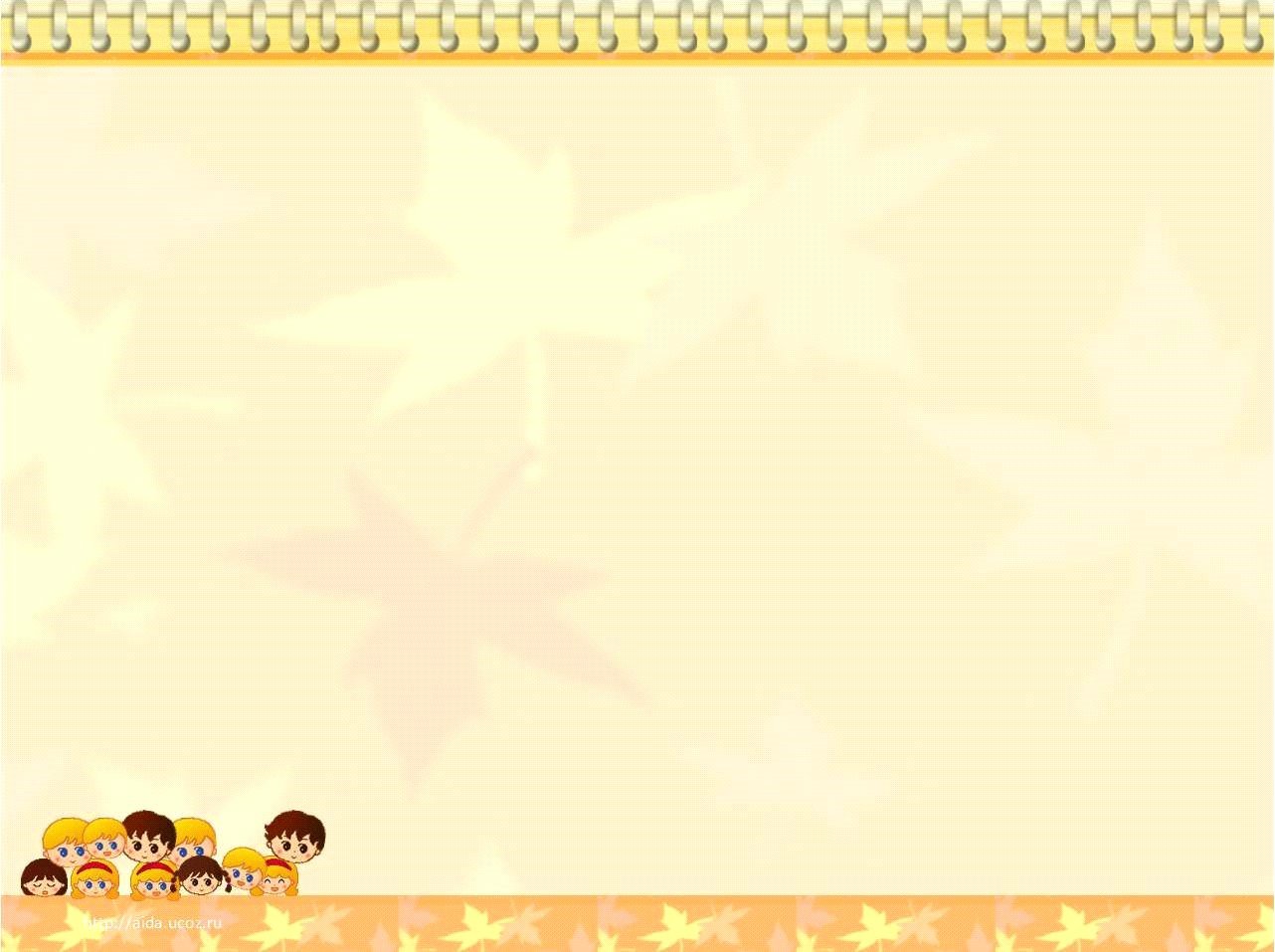 ЦЕЛЬ: 
ФОРМИРОВАНИЕ ТРУДОВЫХ ЗНАНИЙ, УМЕНИЙ И ПРАКТИЧЕСКИХ НАВЫКОВ, НЕОБХОДИМЫХ В САМОСТОЯТЕЛЬНОЙ ЖИЗНИ
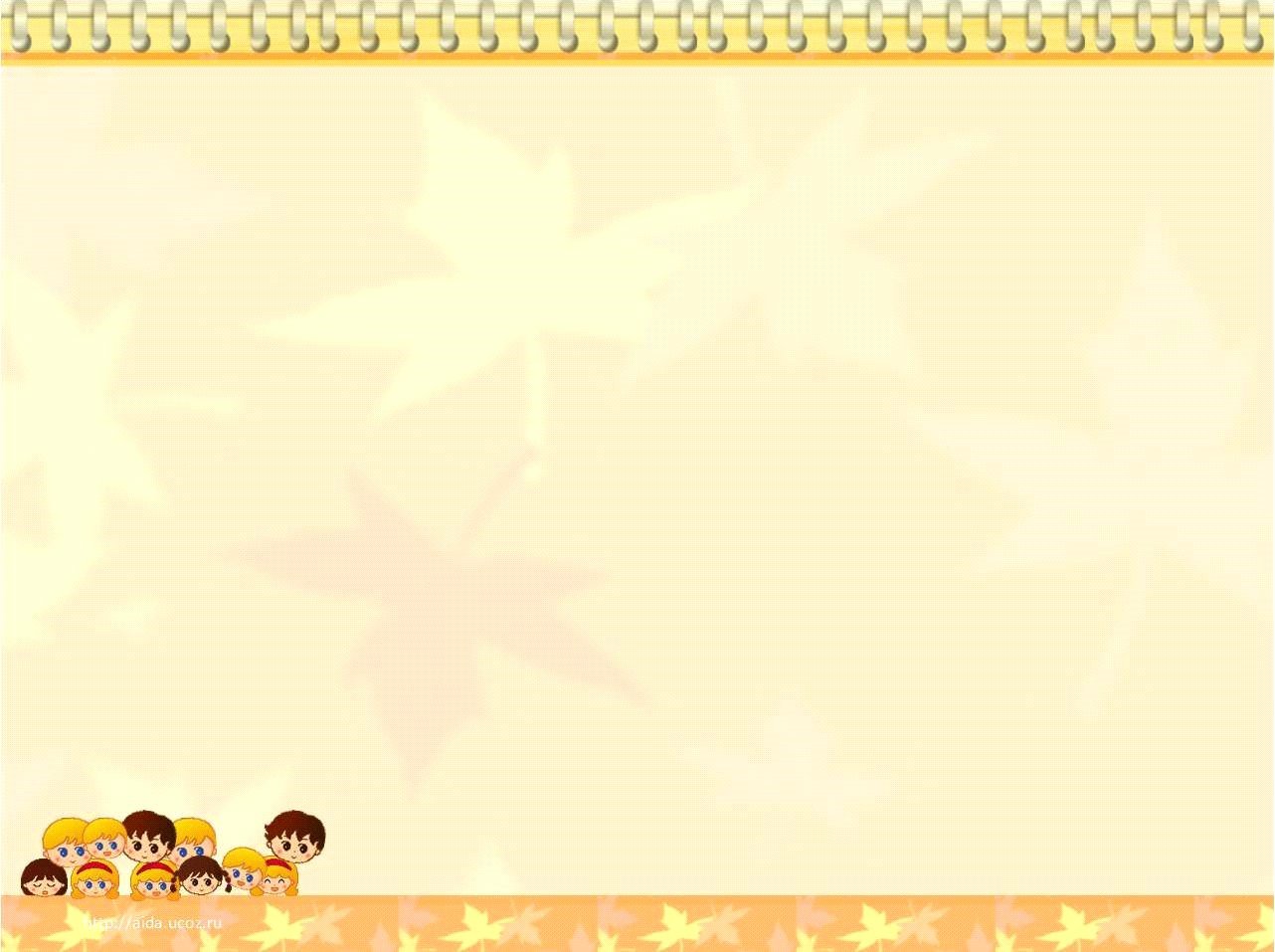 ЗАДАЧИ:
Образовательные
Закреплять трудовые умения и навыки по самообслуживанию
Приобретать и применять знания, умения и навыки на практике
Оказать помощь воспитанникам в профессиональном самоопределении.
Воспитательные
Воспитывать уважение к своему труду и труду других людей.
Воспитывать трудолюбие, творческое отношение к труду, чувство долга и ответственности.
Воспитывать умение сотрудничать в коллективной трудовой деятельности, оказывать взаимопомощь и взаимную поддержку.
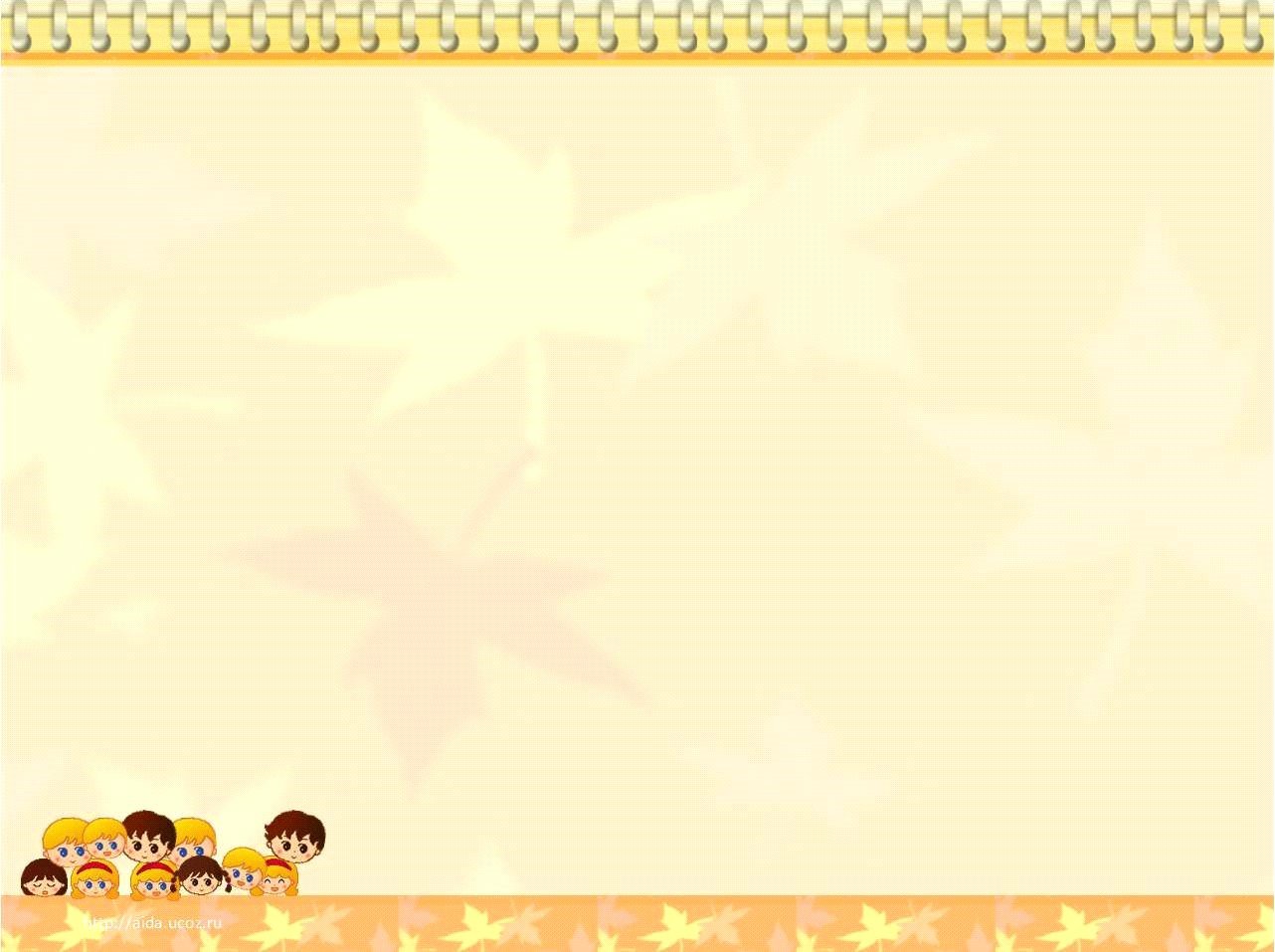 Коррекционно-развивающие
развивать трудовое умение, умение планировать и организовывать свою работу;
развивать трудовые навыки через привлечение детей к занятиям прикладным искусством в кружках дополнительного образования;
формировать знания, умения и навыки, необходимых для                       овладения определенной трудовой специальностью;
корректировать недостатки психофизического развития в процессе трудовой деятельности;
формировать потребности в труде и положительной мо­тивациитрудовой деятельности.
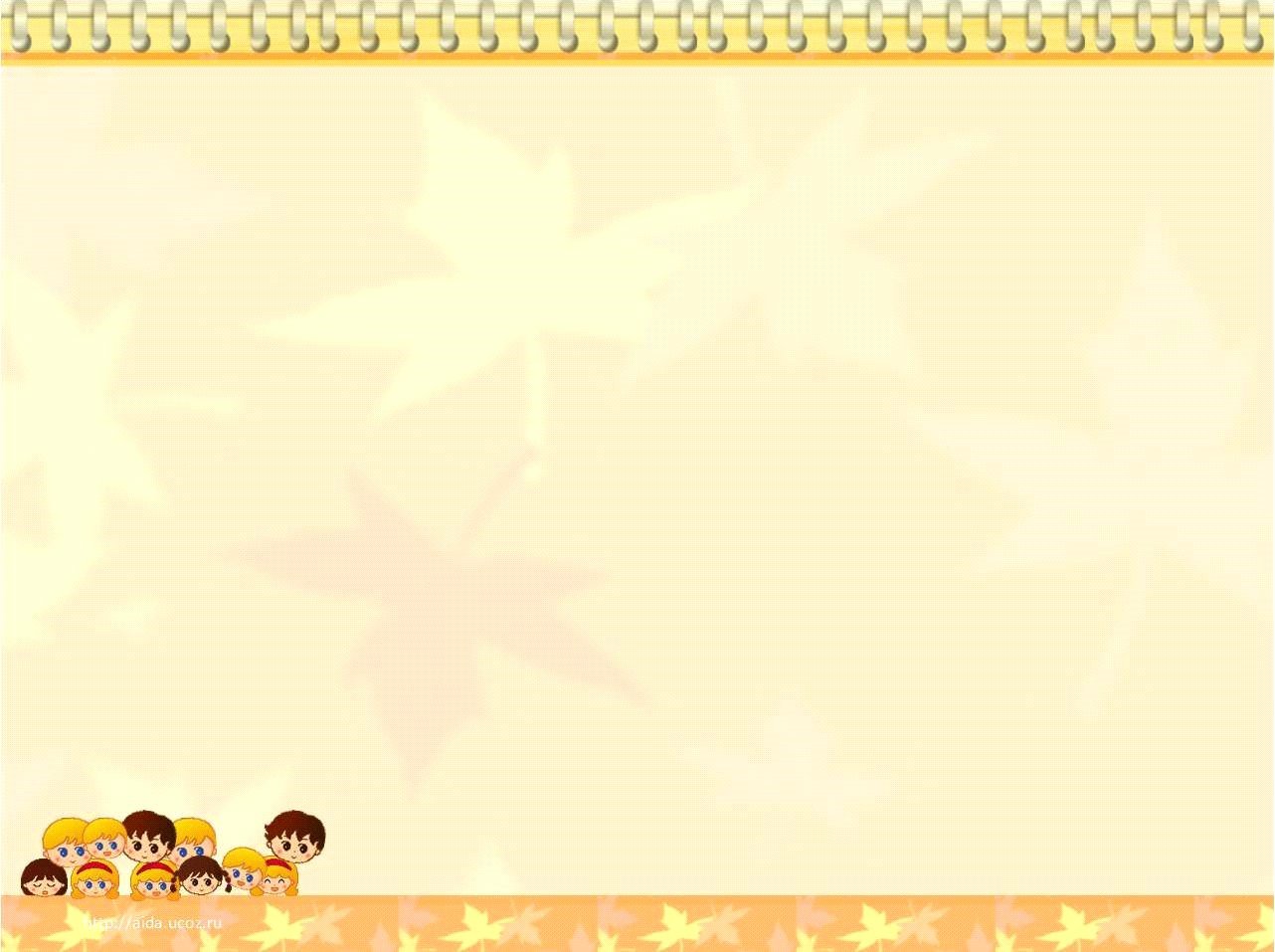 Условия реализации поставленных целей и задач :
оптимальное сочетание практических и теоретических занятий;
сотрудничество детей и воспитателей;
сочетание общественной значимости труда с личными интересами воспитанников, их убежденность в целесообразности и полезности предстоящей деятельности для общества, их группы и для себя;
создание благоприятных условий и возможностей для полноценного развития личности, для охраны здоровья и жизни детей;
создание условий проявления и мотивации творческой активности воспитанников в различных сферах деятельности;
постоянное взаимодействие и тесное сотрудничество со всеми специалистами в учреждении.
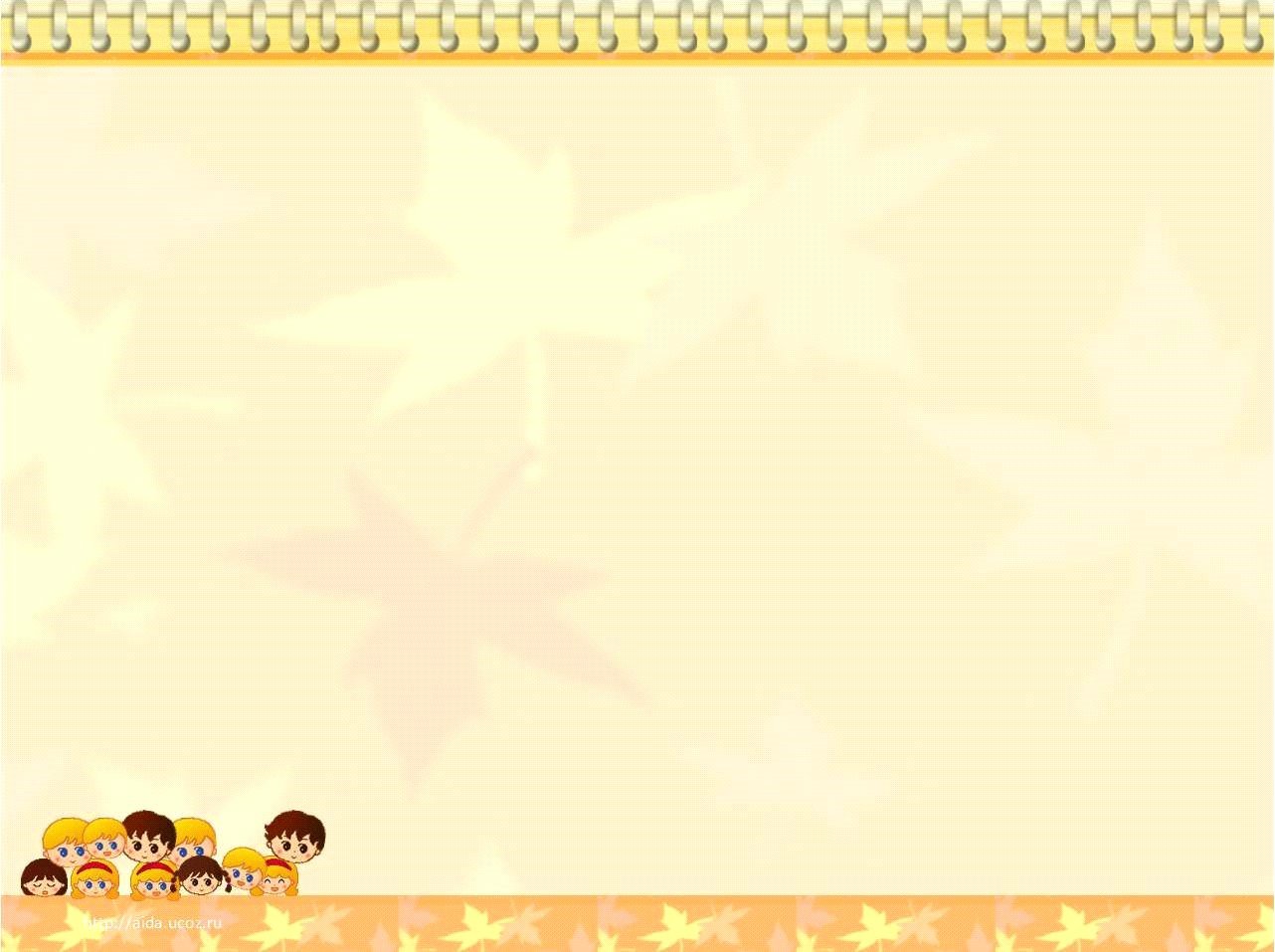 ОСНОВНЫЕ ПРИНЦИПЫ

Разнообразие
Доступность
Результативность
Системность и продолжительность
Заинтересованность
Эстетичность и эмоциональная удовлетворенность
Наглядность
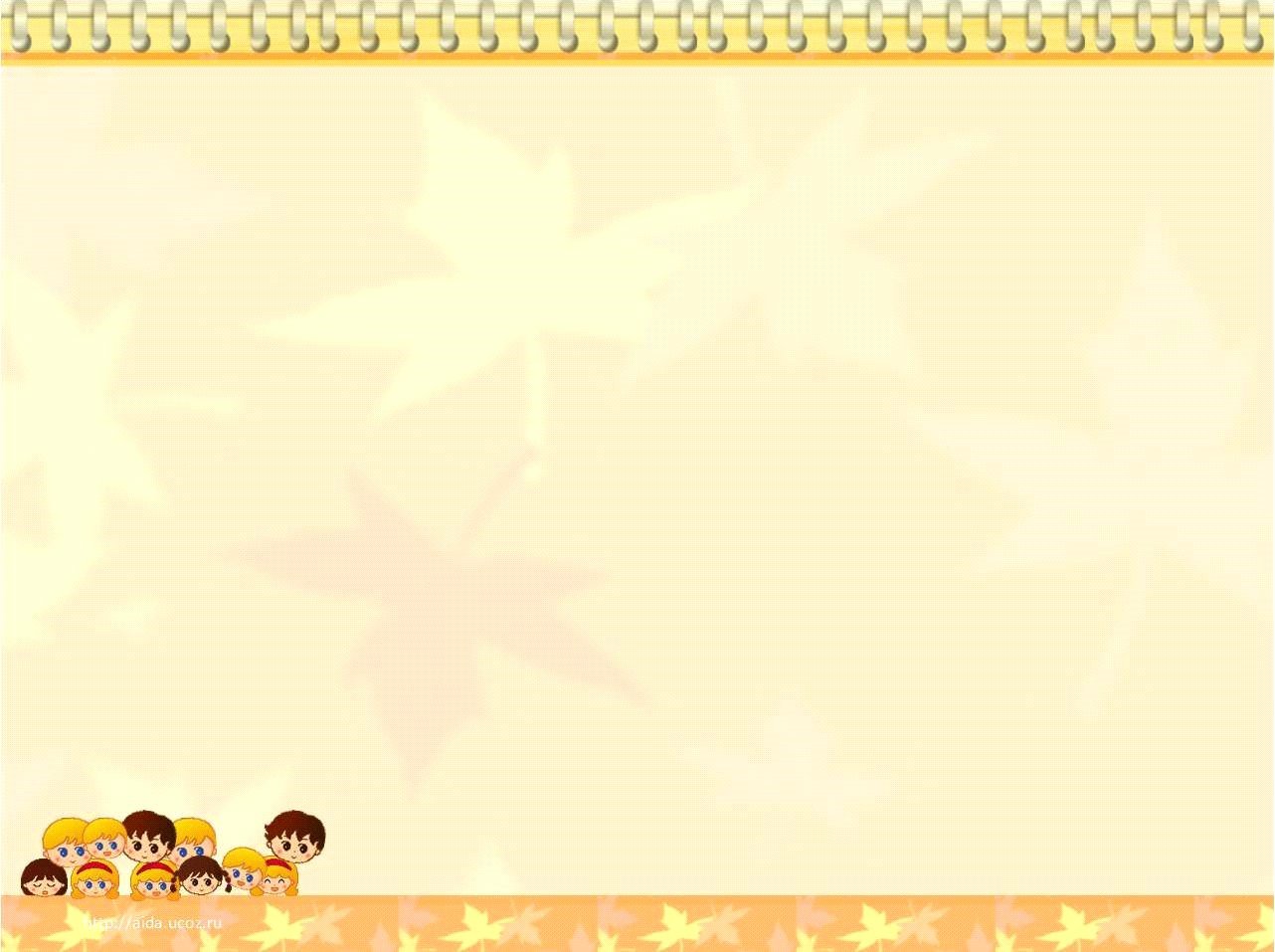 ОСНОВНЫЕ ВИДЫ ТРУДОВОГО ВОСПИТАНИЯ
Самообслуживание
Хозяйственно – бытовой труд
Сельскохозяйственный труд
Общественно - бытовой труд
Профориентация
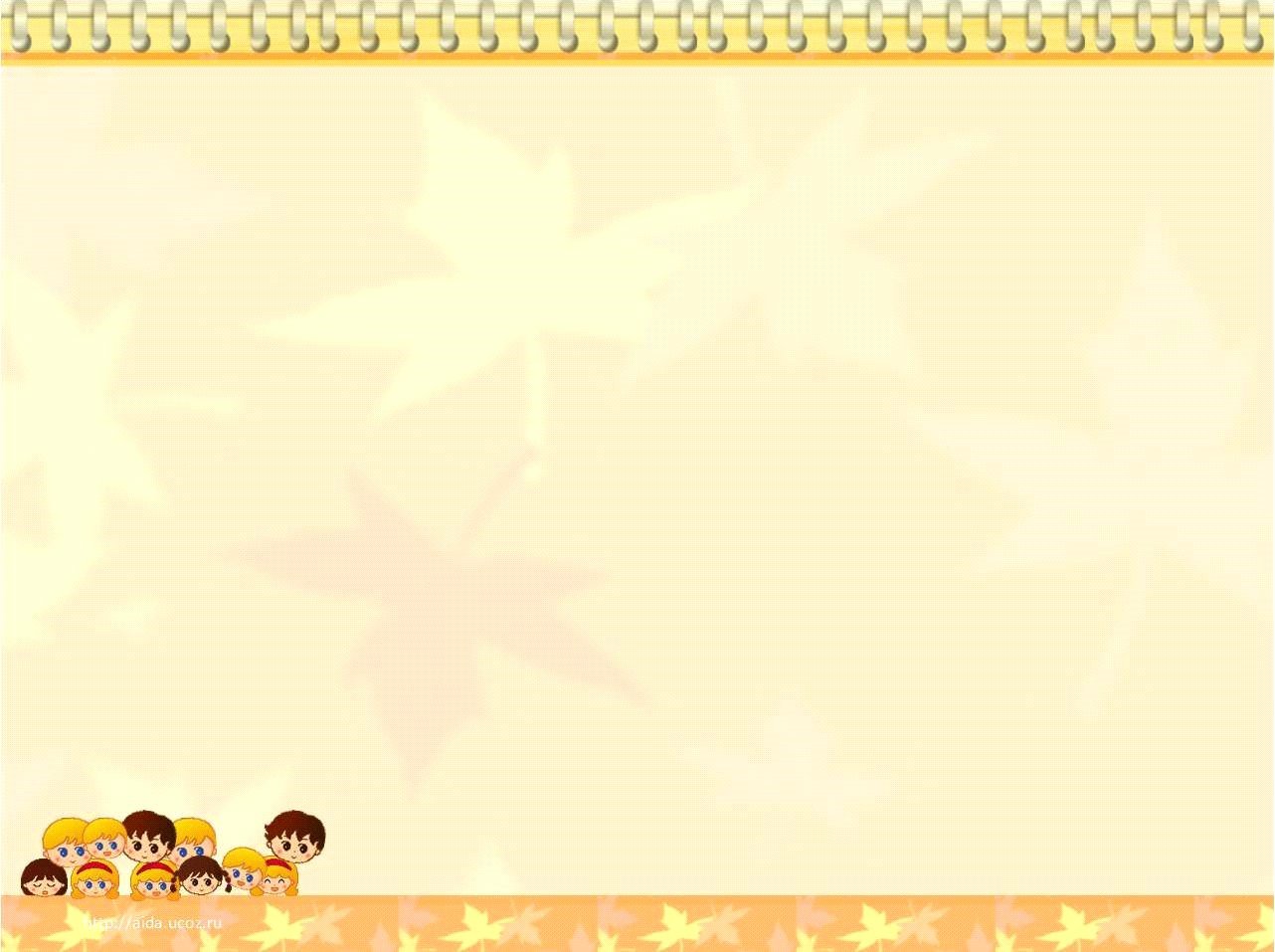 ФОРМЫ И МЕТОДЫ РЕАЛИЗАЦИИ ПРОГРАММЫ

уроки трудолюбия;
индивидуальная и групповая деятельность;
практическая деятельность;
проектная деятельность;
конкурсы;
встречи с людьми различных профессий;
экскурсии, демонстрация натуральных объектов;
ИТК
наглядные пособия, раздаточный материал;
создание увлекательных ситуаций;
занимательные упражнения;
беседы и дискуссии;
положительный пример;
организация взаимодействия с учебными заведениями
 для определения дальнейшего образовательного пути воспитанника;
тематические праздники.
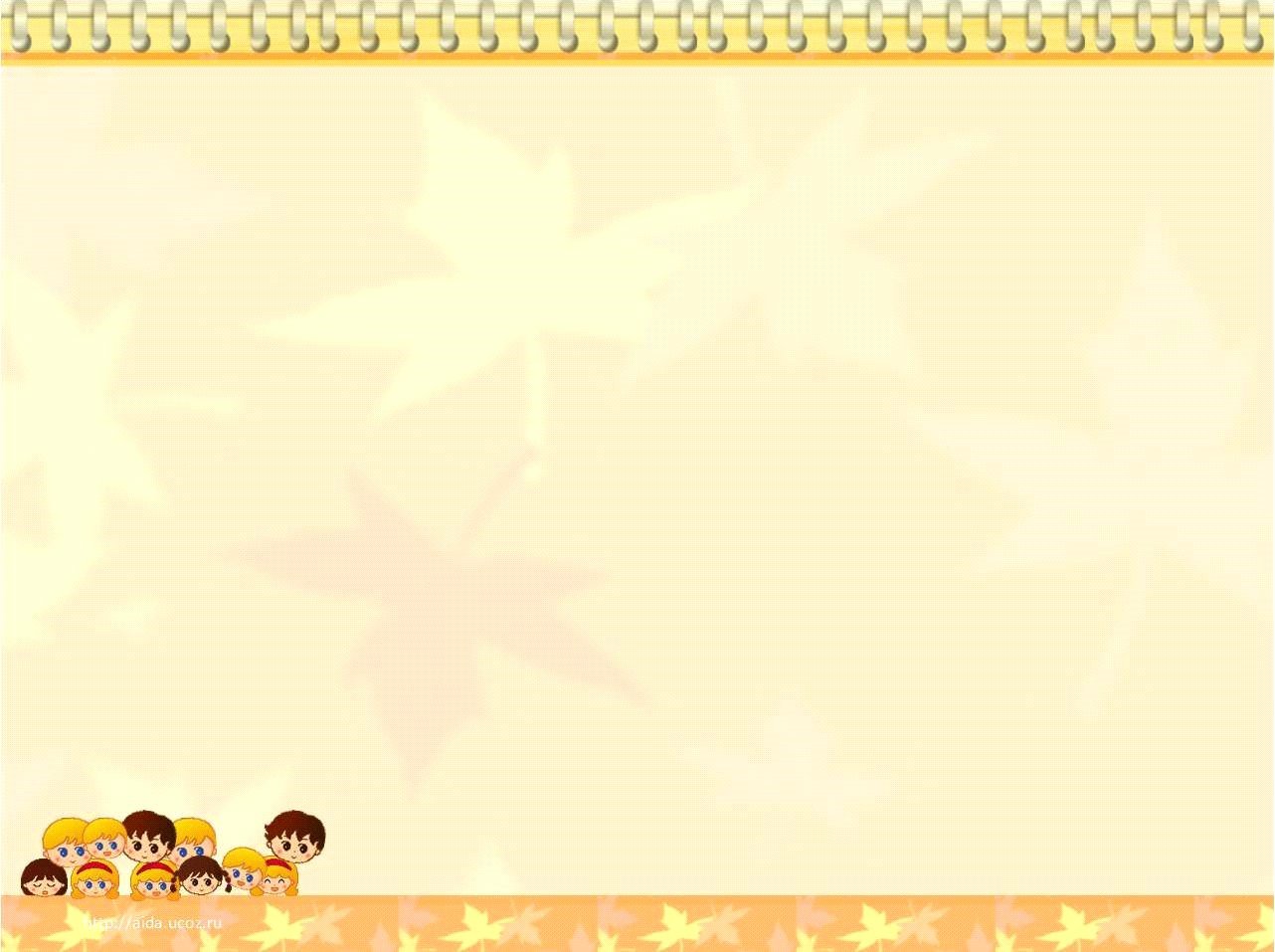 ОЖИДАЕМЫЕ РЕЗУЛЬТАТЫ
осознанный профессиональный выбор с учетом потребностей региона, а также своими интересами и способностями;
создание сплоченного детского коллектива, через включение воспитанников в активную трудовую деятельность;
сформированность у воспитанников привычки к систематическому, осознанному труду;
готовность воспитанников к продолжению обучения и дальнейшей трудовой деятельности;
владеют навыками самообслуживания;
умеют правильно планировать свой труд.
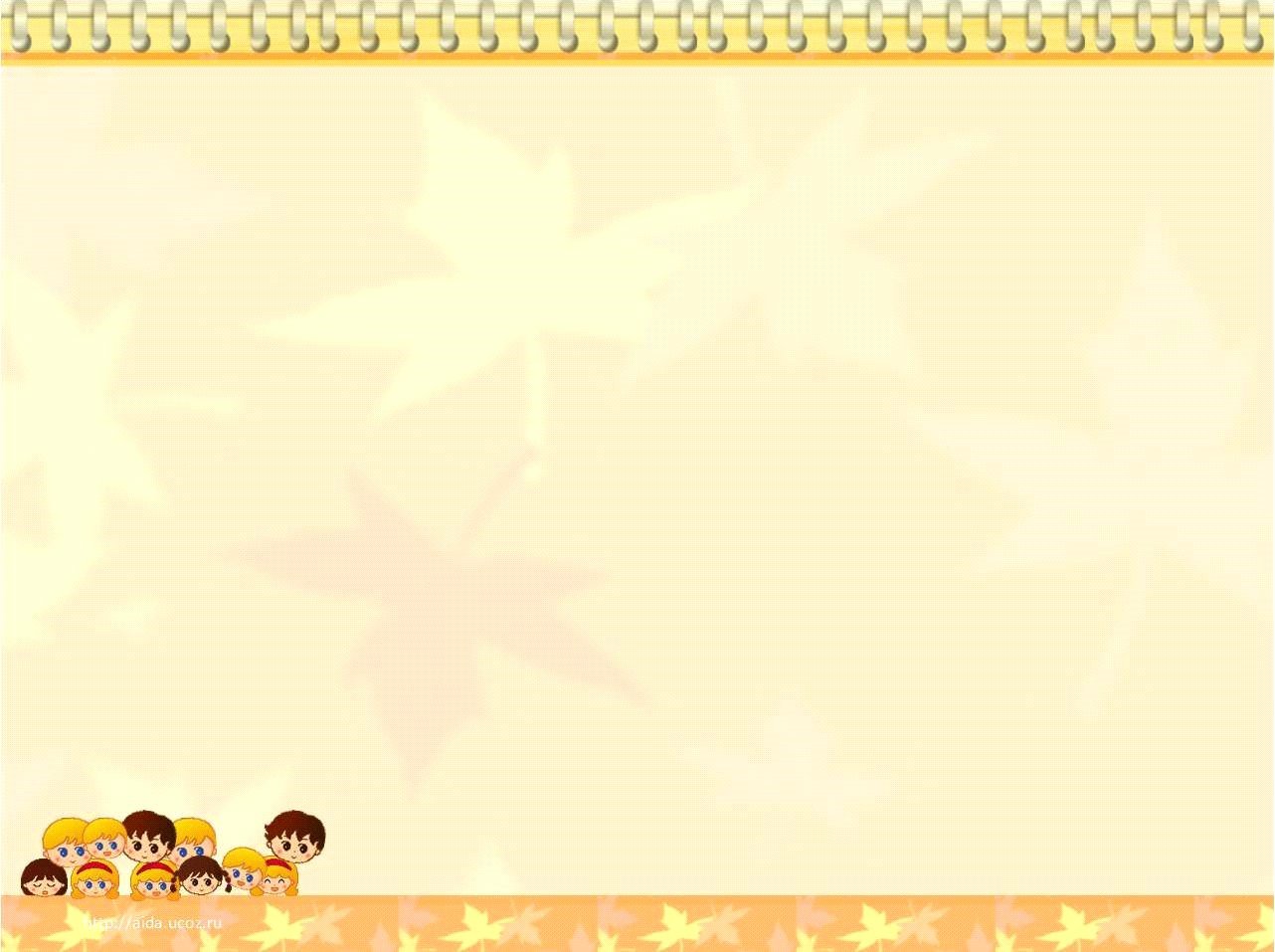 САМООБСЛУЖИВАНИЕ
    Воспитанники должны знать и уметь:
Поддерживать чистоту и порядок в доме.
Правильно ухаживать за одеждой и обувью.
Выполнять мелкий ремонт одежды, обуви.
Выполнять работы по обслуживающему труду.
Уметь пользоваться бытовыми приборами.
Соблюдать и выполнять правила по самообслуживанию без требования, из внутренней потребности.
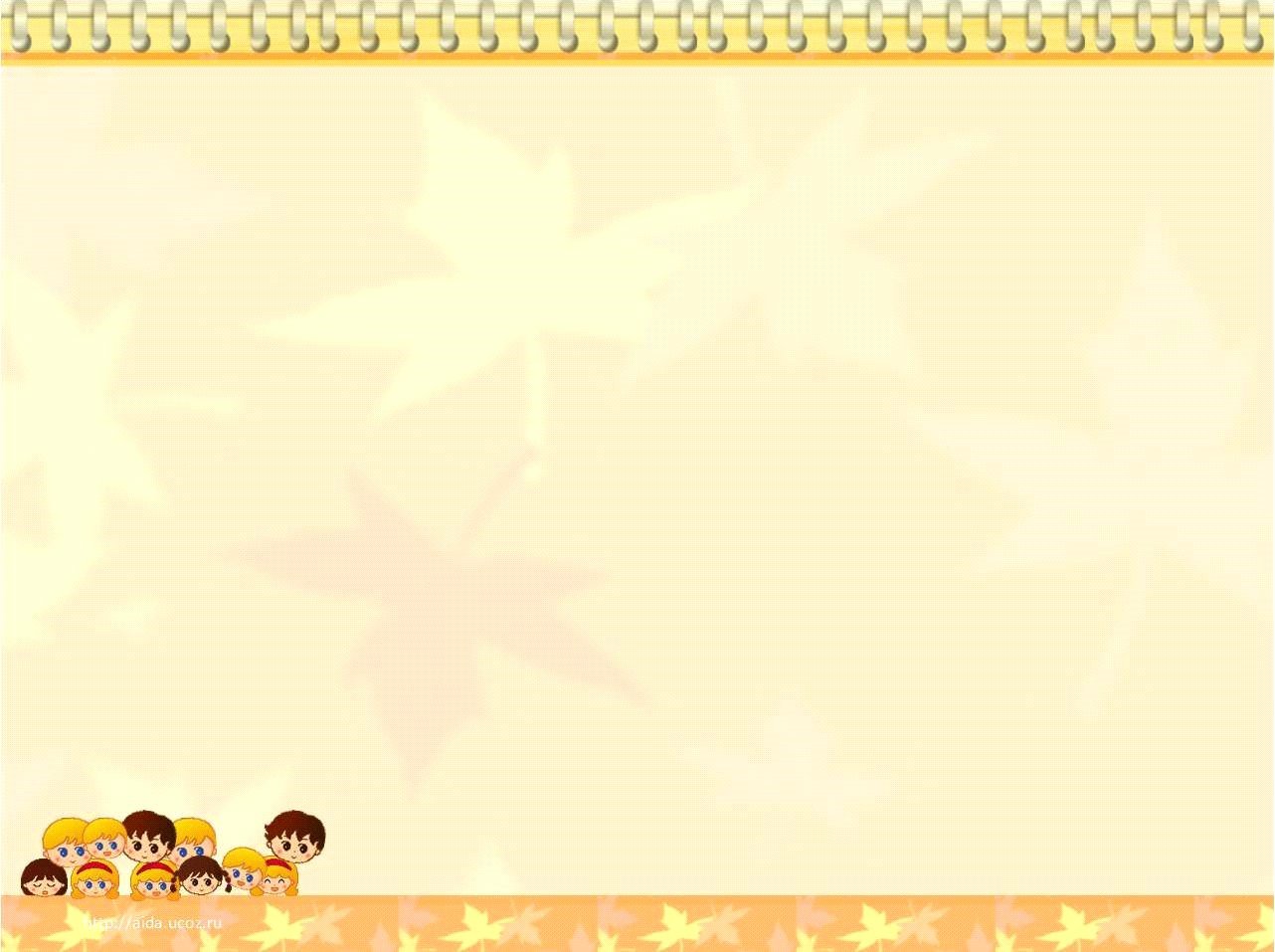 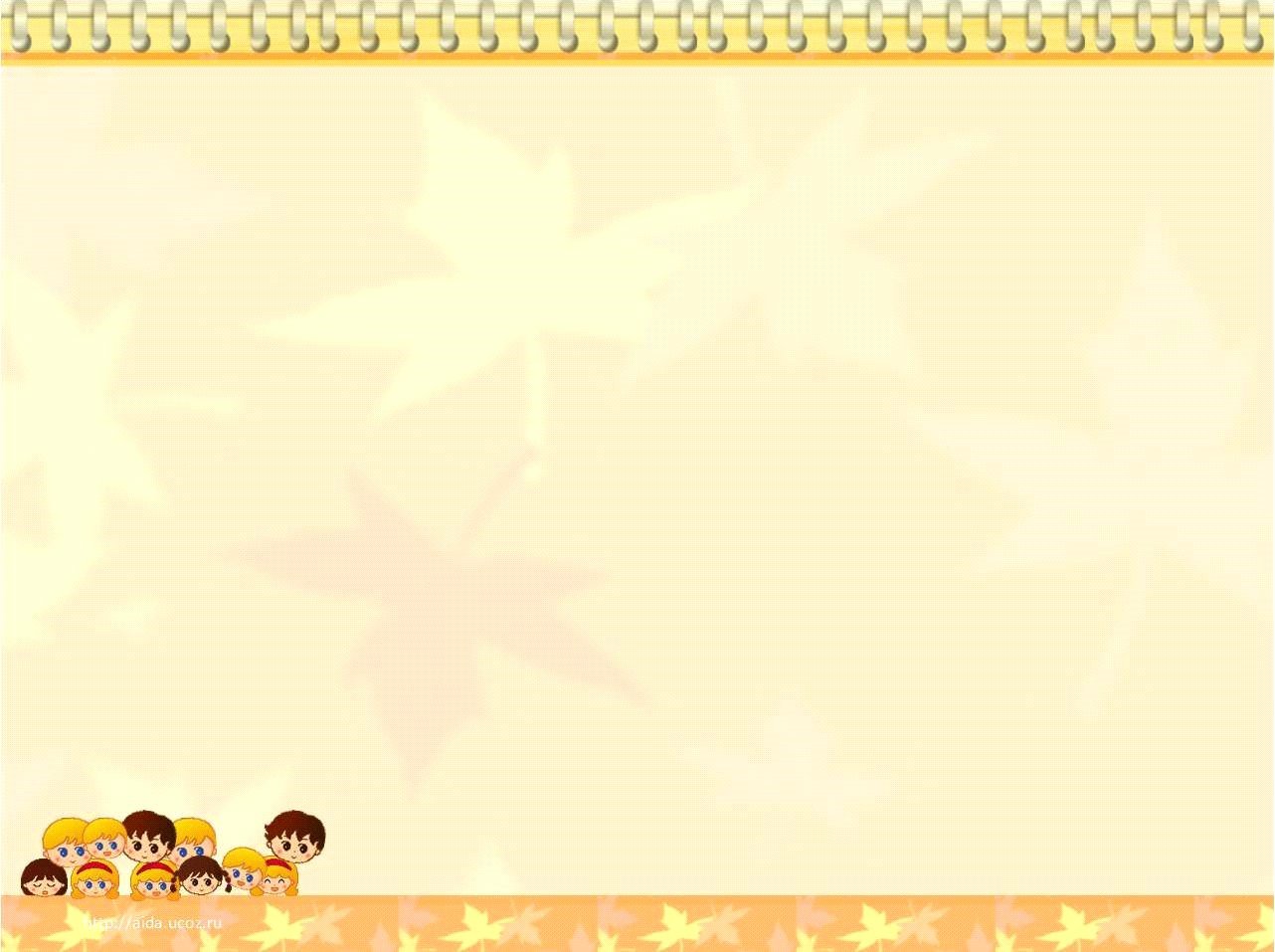 ХОЗЯЙСТВЕННО – БЫТОВОЙ ТРУД
   Воспитанники должны знать и уметь:
Поддерживать чистоту и порядок в группе и спальной комнате, проводить сухую и влажную уборку, уметь создать уют в комнате своими руками.
 Уметь мыть посуду с применением моющих средств, сервировать стол по назначению, соблюдать технику безопасности.
Выполнять мелкий ремонт одежды.
Проводить косметический ремонт помещения, побелку и покраску, оклейку стен, ремонт скамеек на участке.
Готовить простые первые, вторые блюда, напитки, десерты с использованием кухонного оборудования.
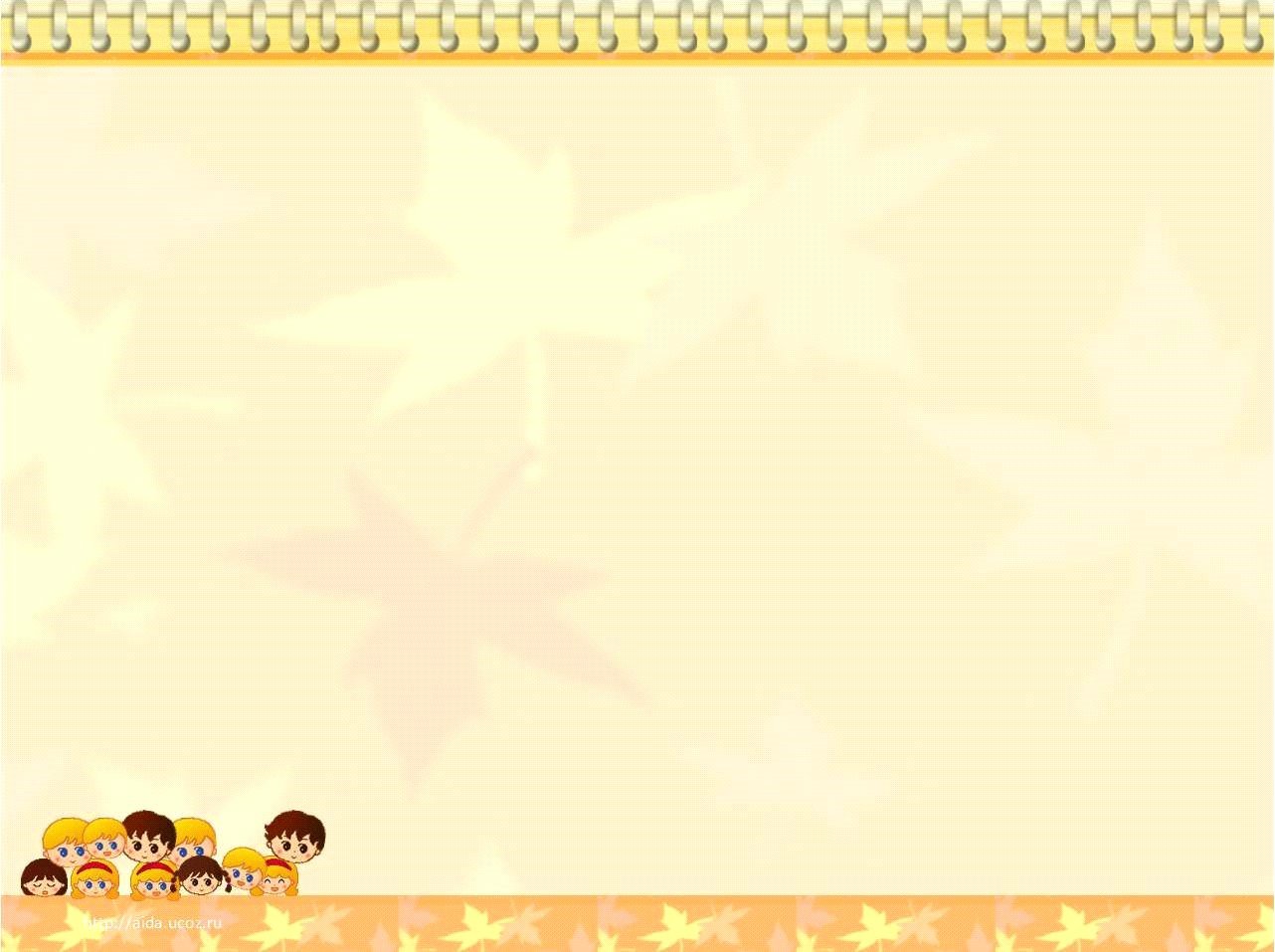 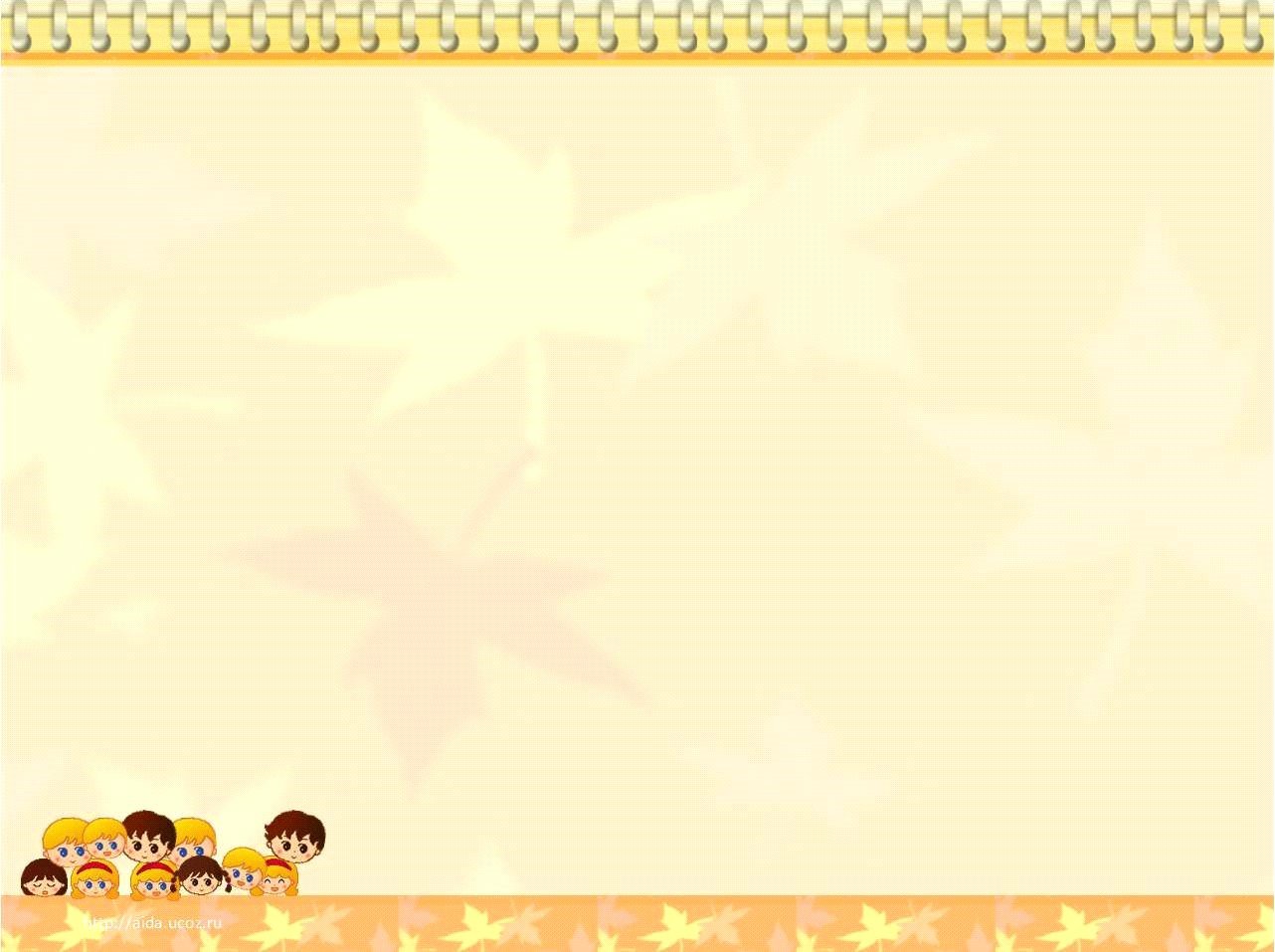 СЕЛЬСКОХОЗЯЙСТВЕННЫЙ ТРУД
Воспитанники должны знать и уметь:
Уметь выращивать рассаду овощей и высаживать ее в открытый грунт и теплицу, вскапывать почву на грядке.
Уметь ухаживать за овощами от посадки до уборки, закладывать корнеплоды на хранение.
Проводить посадку однолетних и многолетних растений, ухаживать за ними.
Уметь разбивать цветник и ухаживать за цветами.
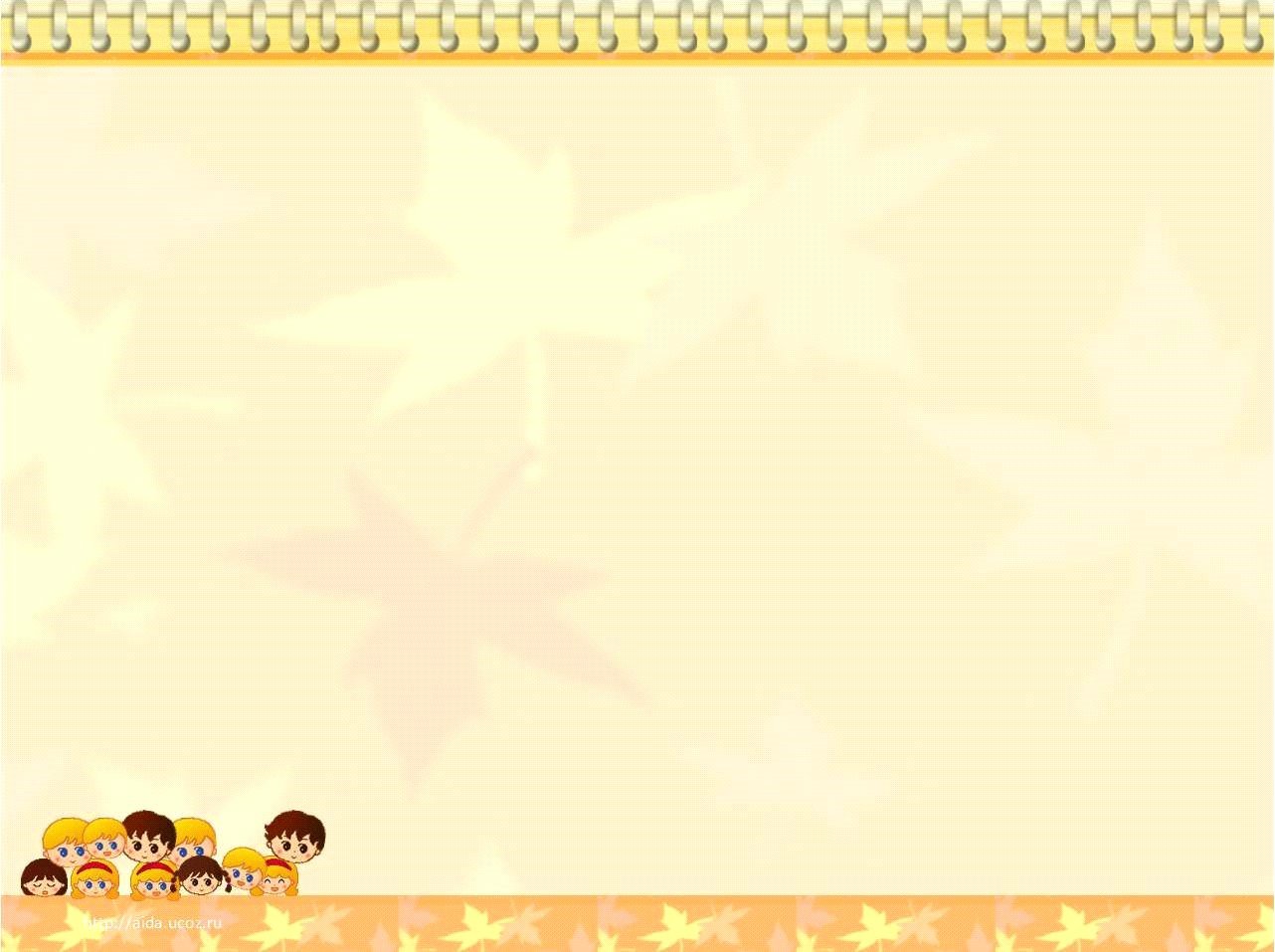 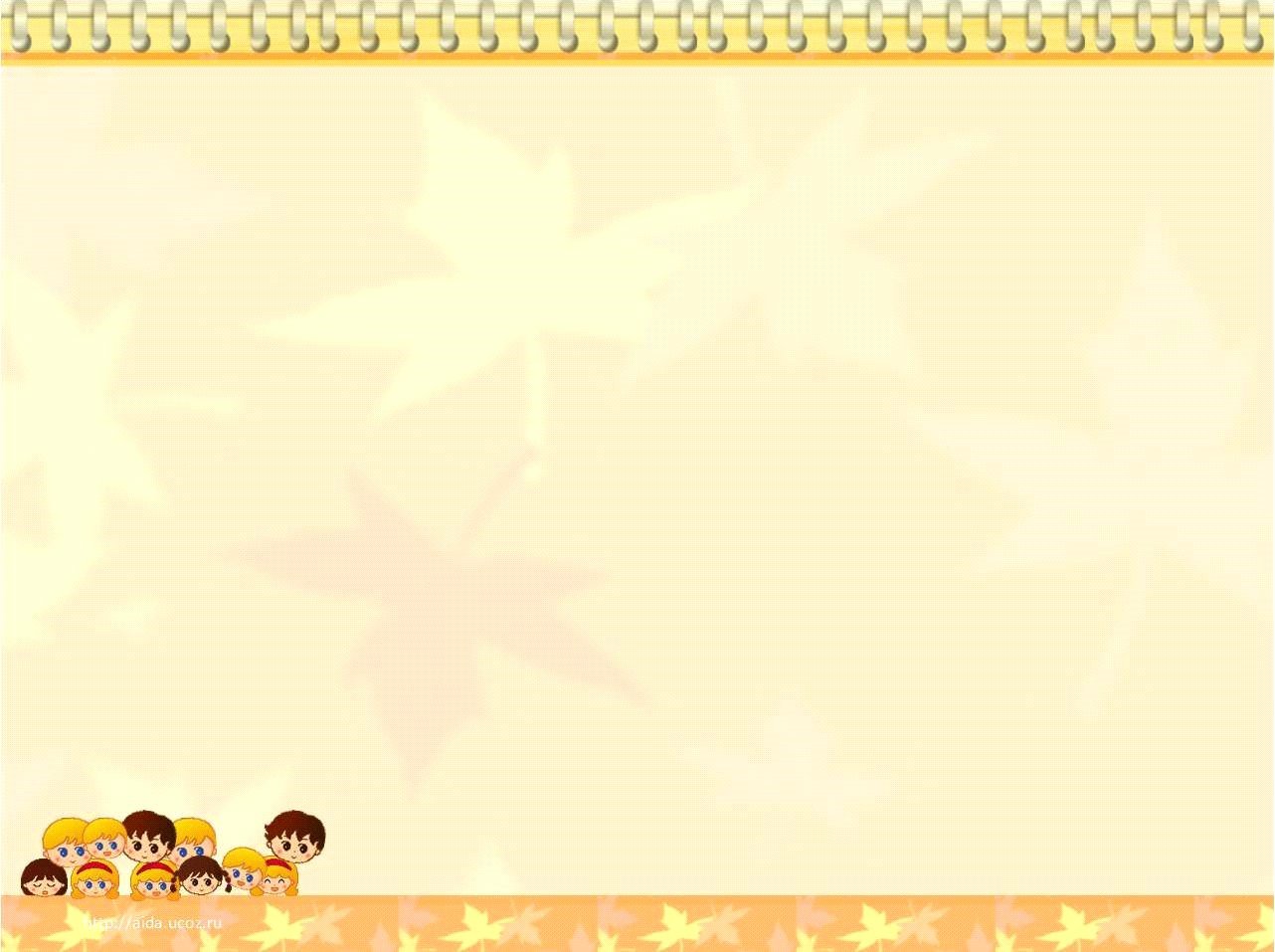 ОБЩЕСТВЕННО – ПОЛЕЗНЫЙ ТРУД
Воспитанники должны знать и уметь: 
Уметь трудиться в коллективе.
Уметь осуществлять уборку территории в любое время года.
Принимать участие в волонтерских движениях, понимать ценность оказанной помощи 
Бережно относиться к общественному имуществу, сохранять чистоту и порядок в общественных местах
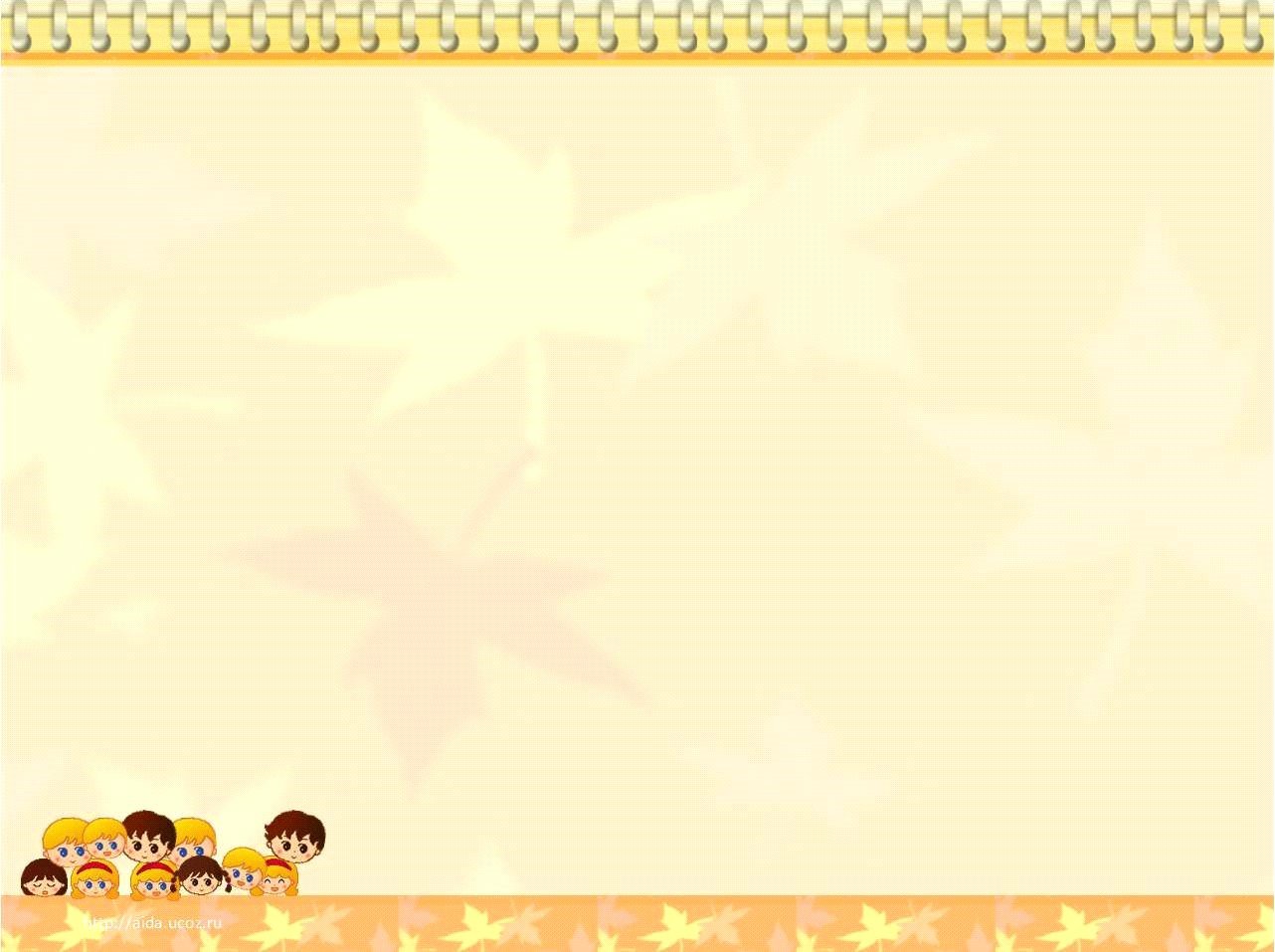 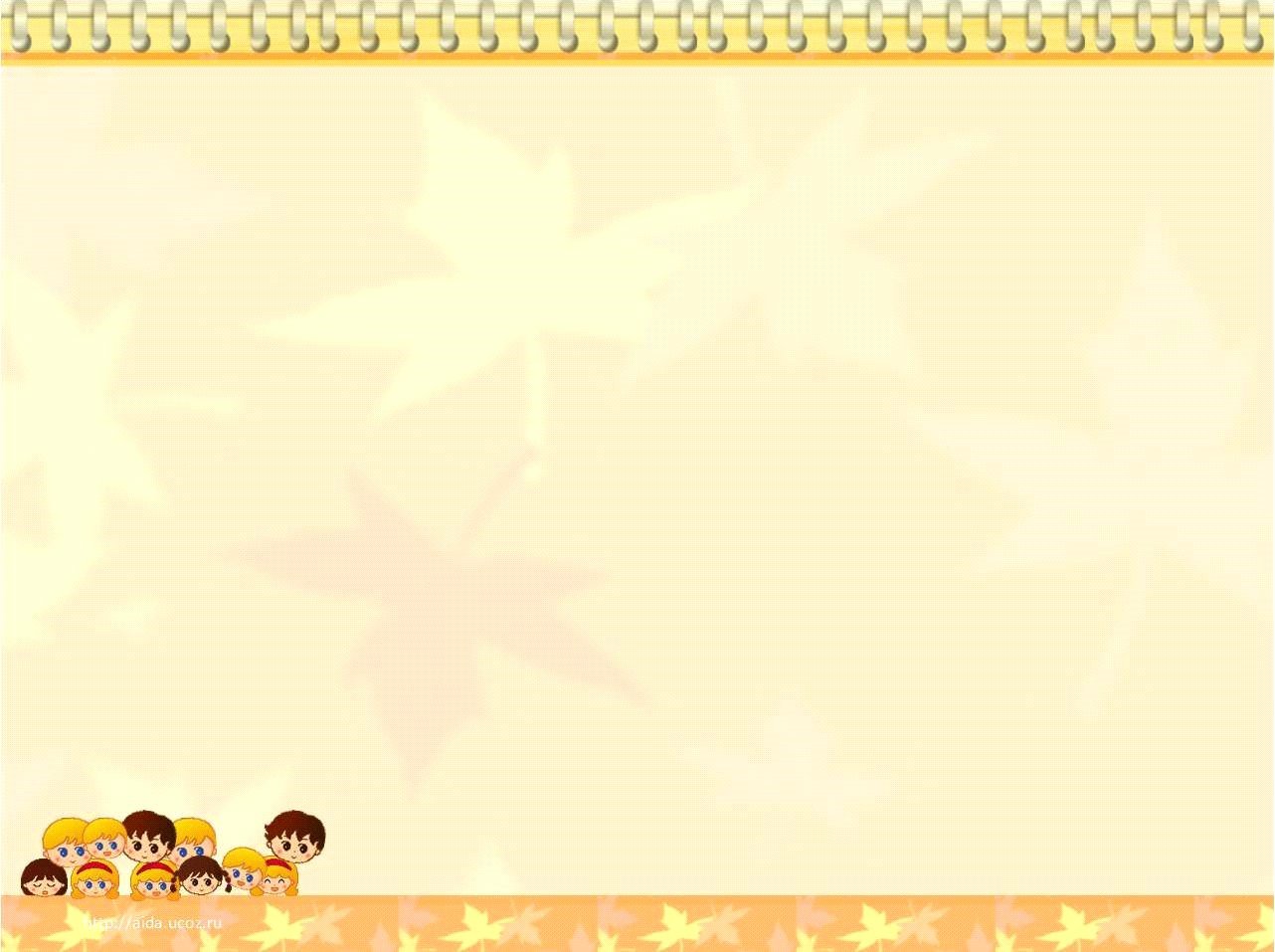 ПРОФОРИЕНТАЦИЯ
Воспитанники должны знать и уметь:
Понятия «профессия» и «специальность».
О потребностях общества в специалистах различных профессий.
Где получить сведения о той или иной профессии.
Пробовать свои силы в различных областях профессиональной  деятельности.
Представлять требования профессии к человеку.
Планировать профессиональную деятельность.
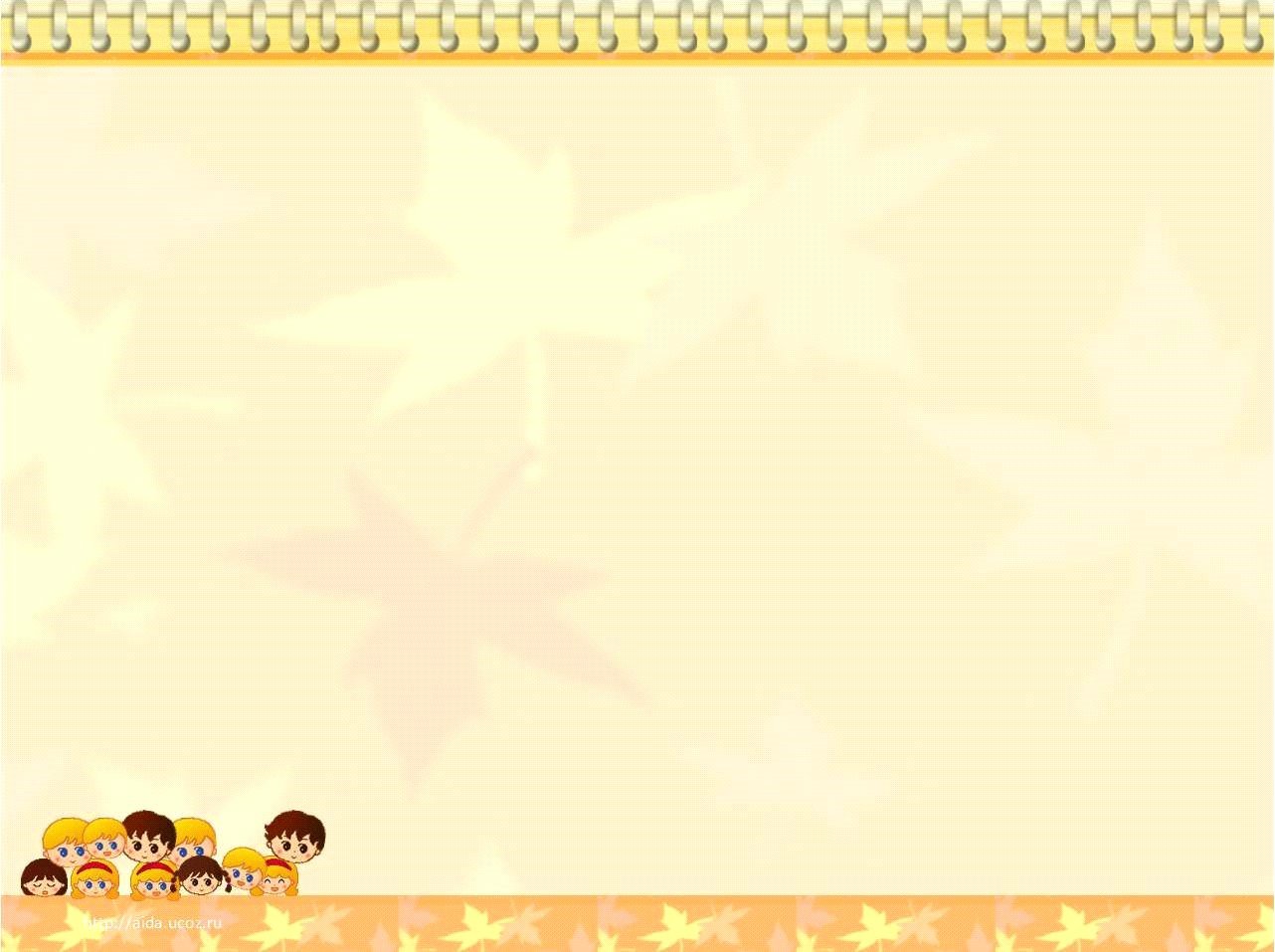 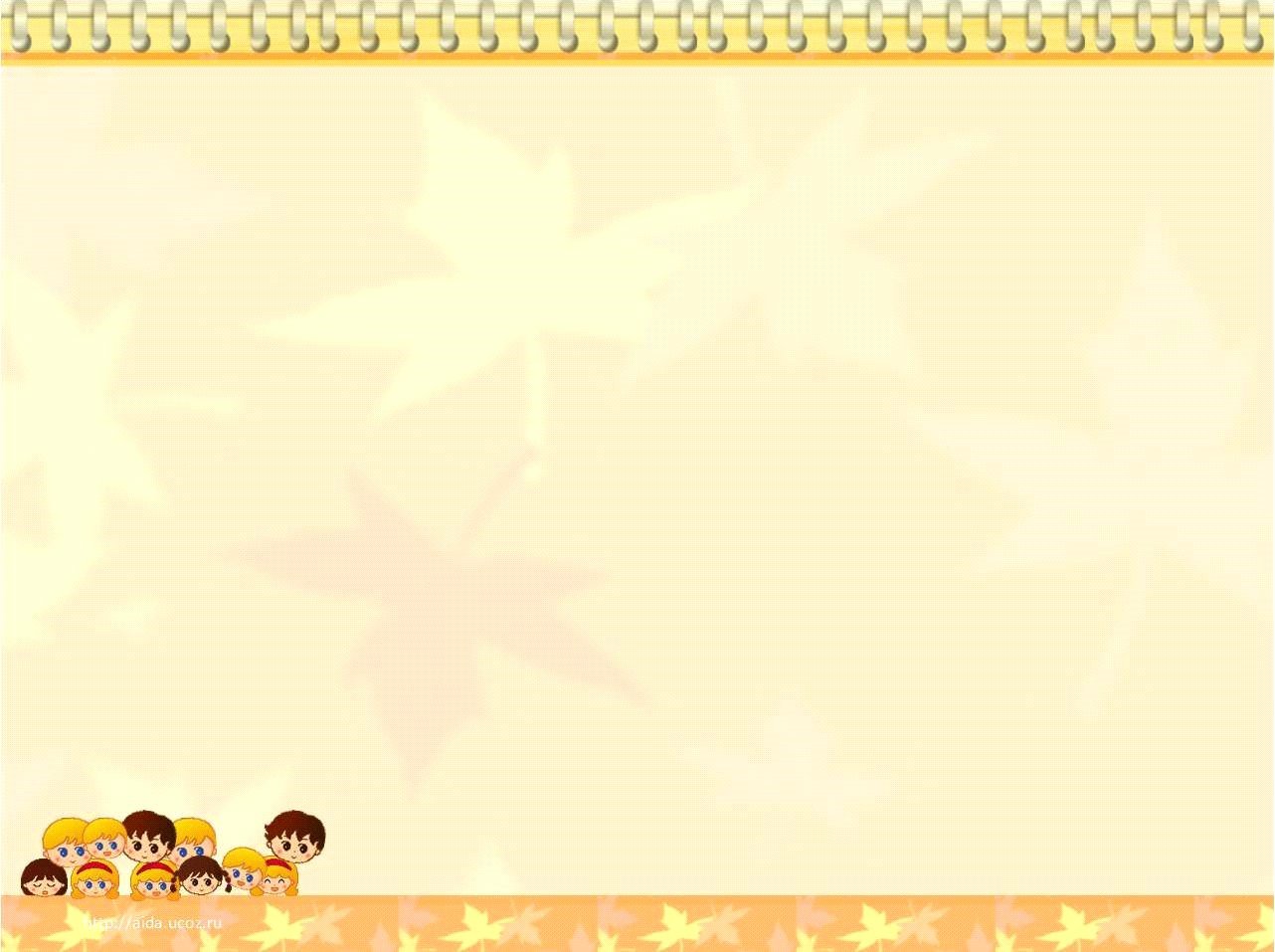 МЕТОДИЧЕСКОЕ ОБЕСПЕЧЕНИЕ ПРОГРАММЫ
методическими разработками занятий, бесед, практикумов;
конспектами занятий и методическими материалами;
созданием индивидуальных воспитательных маршрутов воспитанников;
разработкой форм подведения итогов по направлениям;
тестами, опросниками, анкетами, методиками самооценки развития                               личностных качеств;
участием в методической работе учреждения;
участием в обмене передовыми педагогическими идеями внутри учреждения и среди образовательных и воспитательных учреждений города.
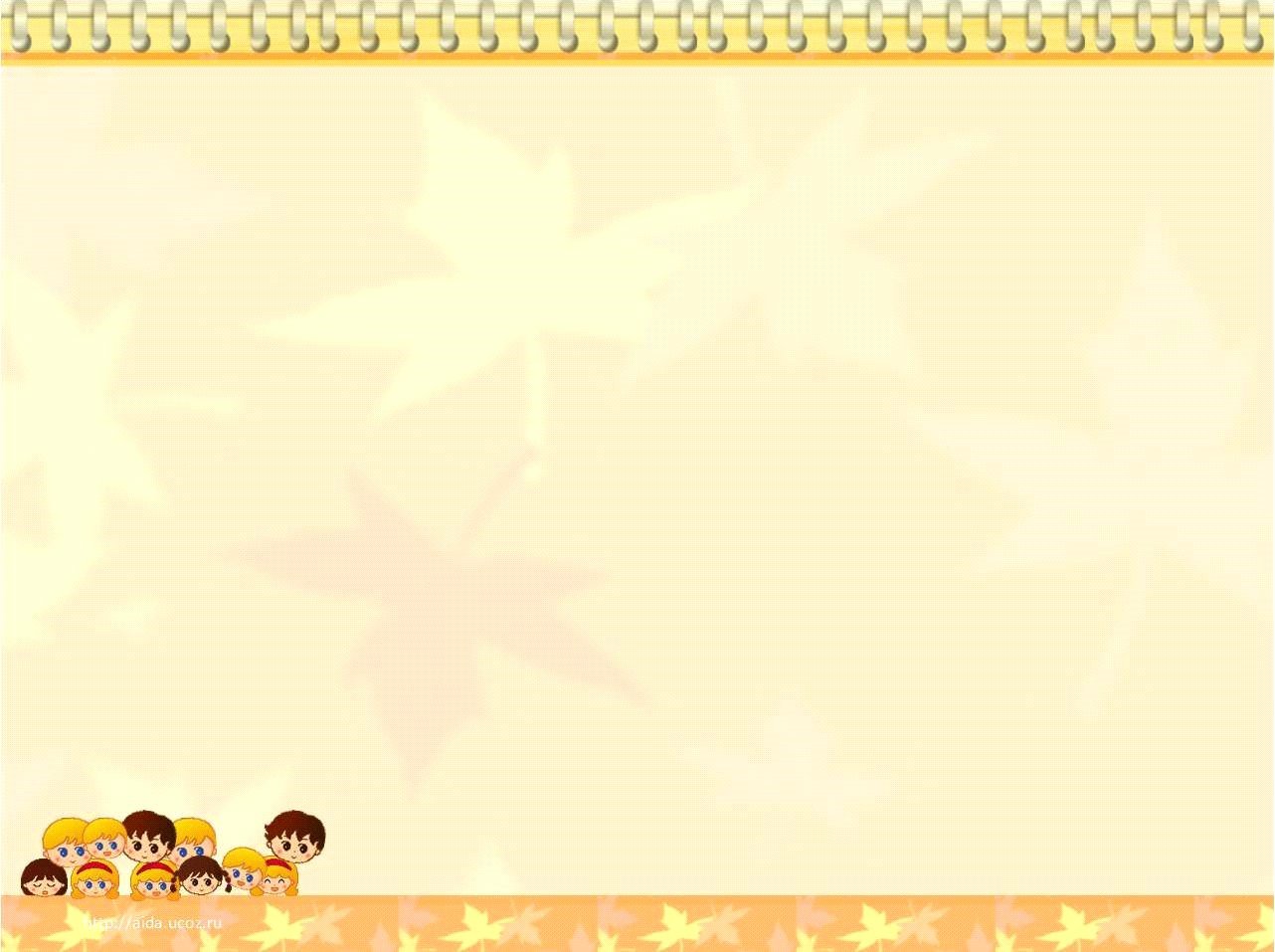 МОНИТОРИНГ РЕЗУЛЬТАТОВ
Диагностика «Я и мое профессиональное будущее»
Методика «Профессиональная готовность»
Диагностика самооценки готовности к выполнению трудовых действий
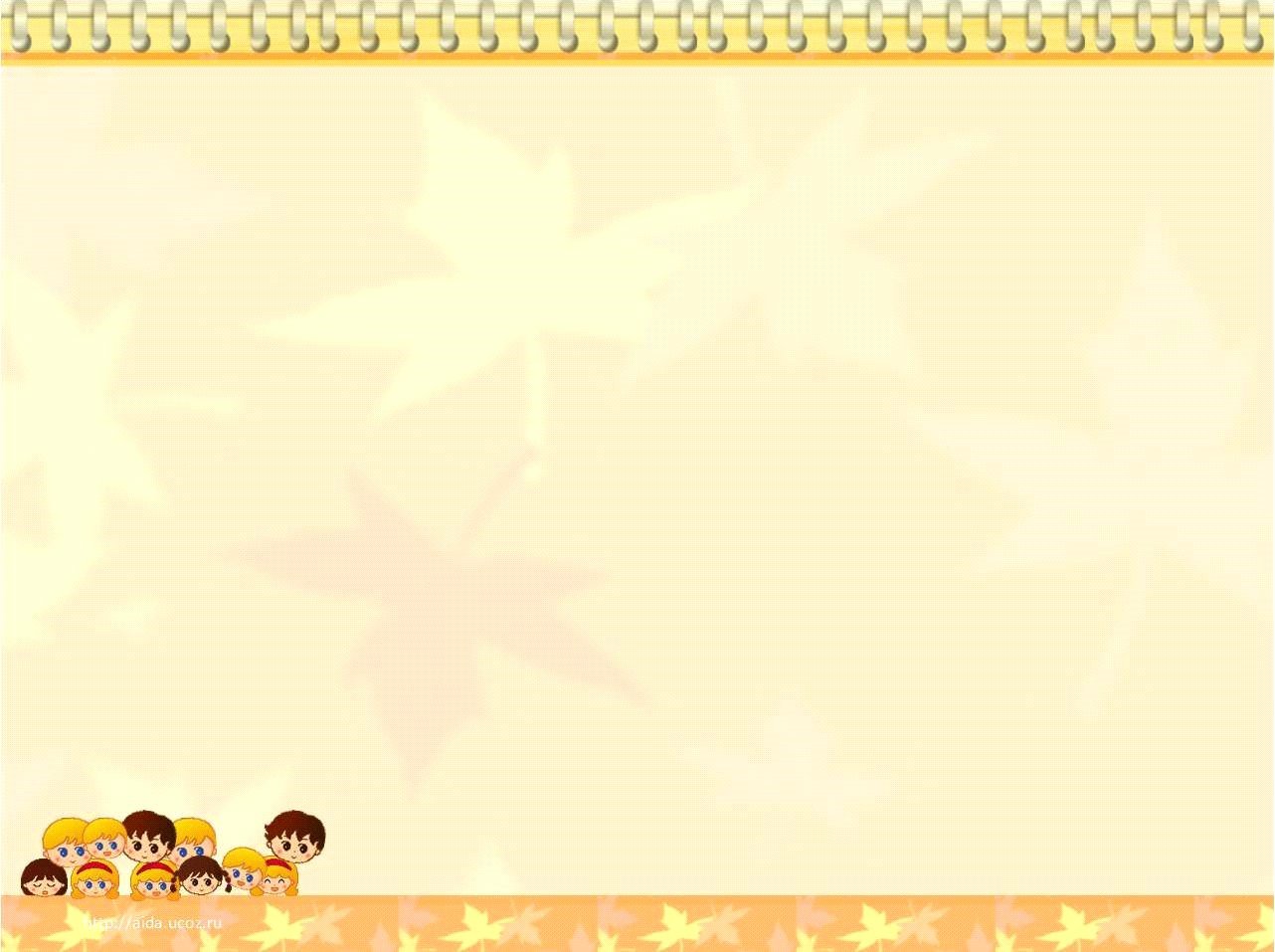 СПАСИБО ЗА ВНИМАНИЕ